РЕЧЕВАЯ РАЗМИНКА
ЛЕСЕНКА
[а]
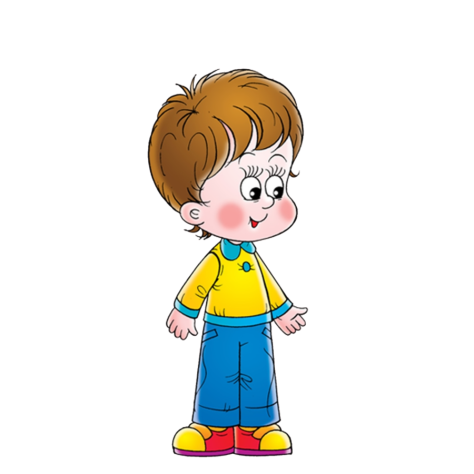 [в]
[р]
[т’]
[к’]
[й’а]
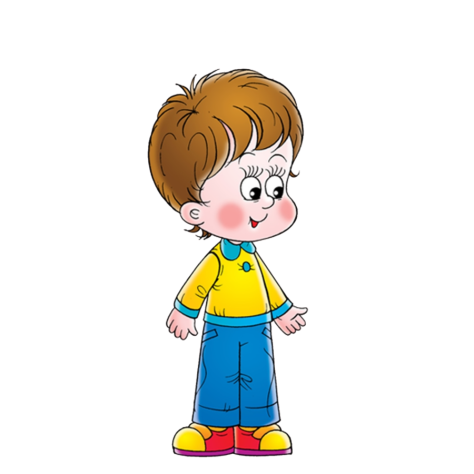 ЛЕСЕНКА
[а]
[в]
[р]
[т’]
[к’]
[й’а]
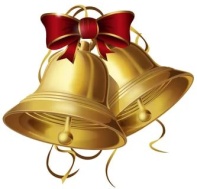 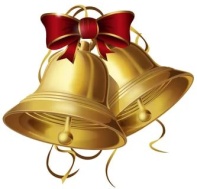 Повторим
Е е
Ё ё
Я я
Ю ю
В начале слова и после гласных
Звуки
[й’а], [й’у], [й’э], [й’о]
После согласного
Звуки
[а], [у], [э], [о]
Чистоговорка
Ша-ша-ша - мама моет малыша.Шо-шо-шо - моет очень хорошо.Ыш-ыш-ыш - будет чистым наш малыш.
Ш ш
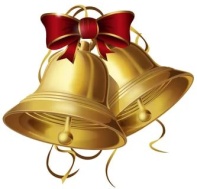 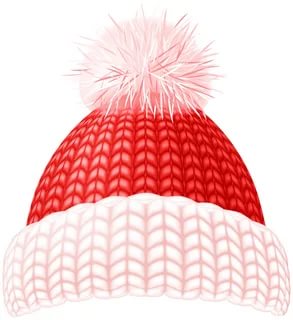 Буква «ша»
Звуки
[ш]
А
О
У
Ш
Ж-Ш
Прочитай. Какое слово лишнее?
Шапка 
Шляпка 
Ушанка 
Шапокляк
Шапокляк
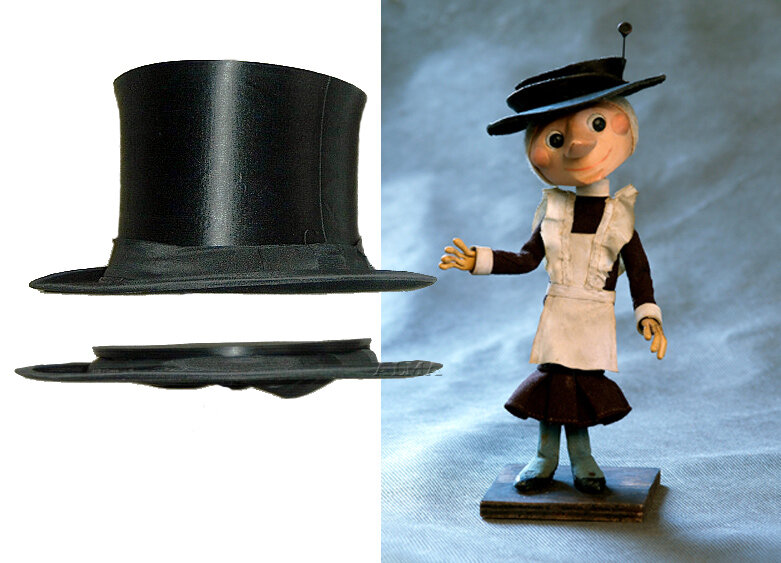 Шапокляк – старинная складная шляпка.
Шапокляк – героиня книги Э. Успенского.
История одной шляпы
История эта давняя. «Кляк» на русском языке означает «шлёп». Раньше шляпу-шапокляк надевали клоуны в        . Сядет клоун на шляпу – и получается блин. Потом встряхнёт блин – и снова шляпа. Хитрость вот в чём: в шляпе есть пружинка. Эта шляпа с сюрпризом.
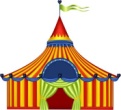 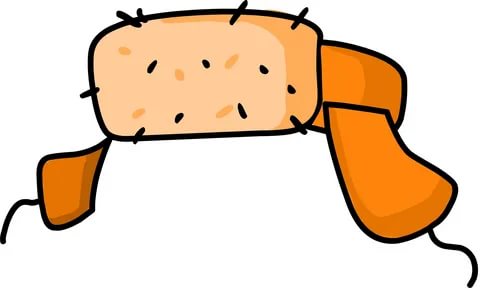 ЖИ – ШИ ПИШИ С БУКВОЙ И
Ш_ЛО
Ш_НА
Ж_ВОТ
Ш_ТЬ
Ж_ЗНЬ
УЖ_
НОЖ_
МЫШ_
ЧИЖ_
ЛЫЖ_
ЖИ – ШИ ПИШИ С БУКВОЙ И
ШИЛО
ШИНА
ЖИВОТ
ШИТЬ
ЖИЗНЬ
УЖИ
НОЖИ
МЫШИ
ЧИЖИ
ЛЫЖИ
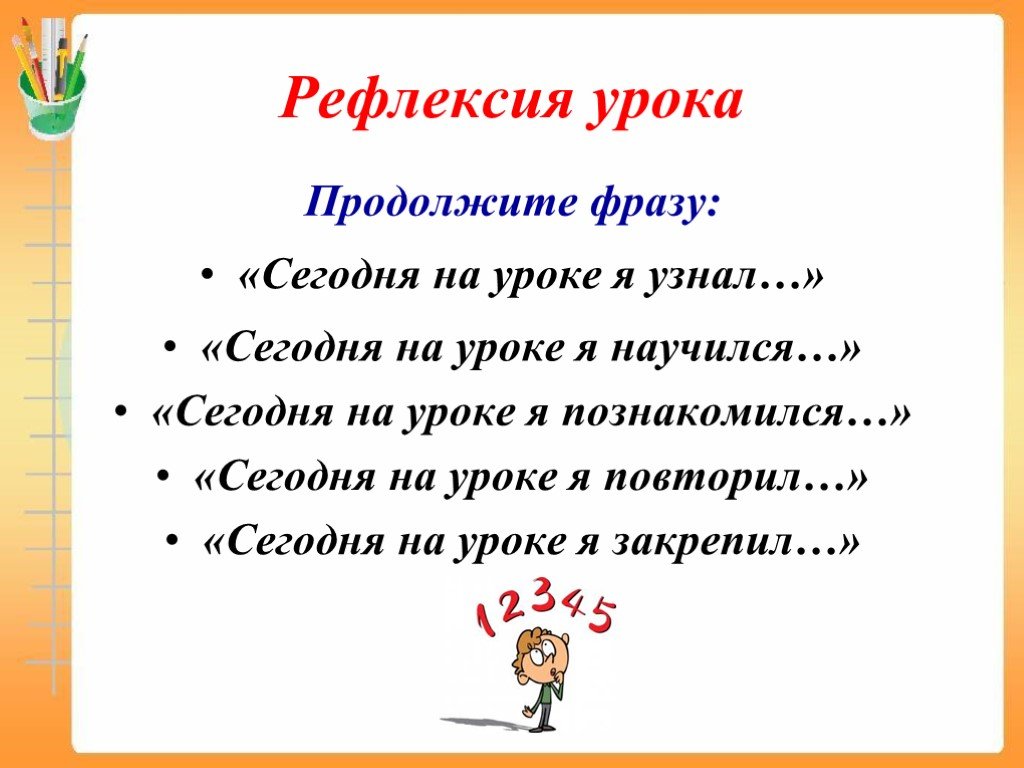 Рефлексия
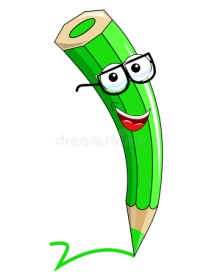 Я все понял

У меня остались вопросы

Мне было трудно
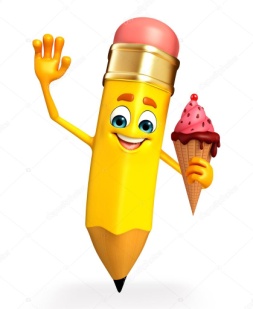 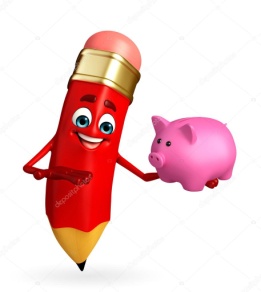